ราคาขายปลีก LPG ภาคครัวเรือนประเทศไทยและเพื่อนบ้าน
บาท/กิโลกรัม
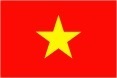 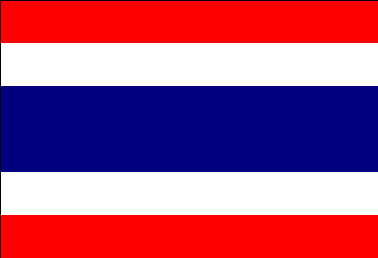 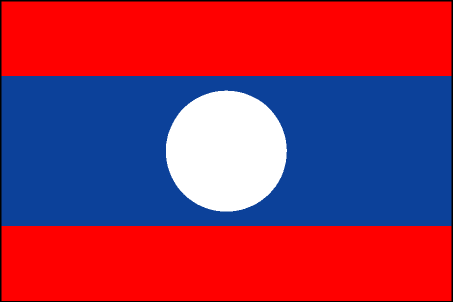 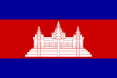 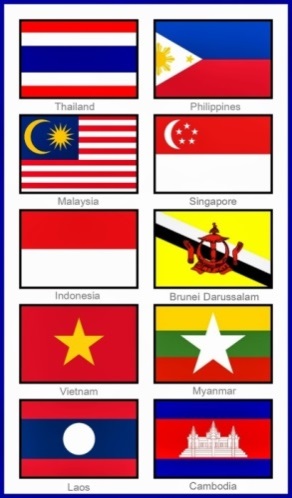 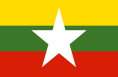 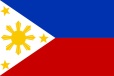 หมายเหตุ : 	- ไทย ราคา ณ วันที่ 21 มีนาคม 2559
                       - มาเลเซีย กัมพูชา พม่า ลาว เวียดนาม ราคา ณ วันที่ 25 มีนาคม 2559*
	- ฟิลิปปินส์ ราคา ณ วันที่ 2 มีนาคม 2559**
มาเลเซียอุดหนุนราคาโดยภาครัฐ
ที่มา :      * บริษัท ปตท. จำกัด (มหาชน)
              ** https://www.doe.gov.ph
ไทย อุดหนุนราคา LPG สำหรับครัวเรือนรายได้น้อยที่  18.13 บาท/กิโลกรัม
Europe - Russia
Australia
America
Asia
ราคาขายปลีก LPG รถยนต์ของประเทศไทยและต่างประเทศ
บาท/ลิตร
ไทย ราคา ณ วันที่ 21 มี.ค. 2559
1ฟิลิปปินส์ ราคา ณ วันที่ 3 ก.ย. 2558
2ออสเตรเลีย  ราคา ณ วันที่ 18 มี.ค. 2559
3 ประเทศกลุ่มยุโรป  ราคา ณ วันที่ 18 มี.ค. 2559
4ประเทศอื่นๆ  ราคา ณ วันที่ 14 มี.ค. 2559
ที่มา :      1 http://www.doe.gov.ph/lpg-auto-lpg-prices/lpg-auto-lpg-prices-metro-manila
              2 http://www.mynrma.com.au/motoring-services/petrol-watch/fuel-prices.htm              
              3 http://www.mylpg.eu/lpg-prices-across-europe
              4 http://www.globalpetrolprices.com
ราคาขายปลีก LPG รายสาขาของประเทศไทย
2556
2554
2557
2558
2555
ภาคอุตสาหกรรม
บาท/กิโลกรัม
ภาคขนส่ง
20.29
ครัวเรือนรายได้น้อย
ภาคครัวเรือน
*ราคา ณ วันที่  21  มี.ค. 2559
ก.ค. 2554 : กพช. มีมติปรับราคา LPG ภาคอุตสาหกรรมให้สะท้อนต้นทุนของโรงกลั่นน้ำมันมากขึ้น
ม.ค. 2555 : กบง. มีมติปรับขึ้นราคา LPG ภาคขนส่งเดือนละ 0.75 บาท/กิโลกรัม จนไปสู่ต้นทุนโรงกลั่นน้ำมัน มีผลตั้งแต่ 16 ม.ค. 2555
ส.ค. 2555 : กบง. มีมติปรับขึ้นราคา LPG ภาคขนส่งมาอยู่ที่ 21.38 บาท/กิโลกรัม มีผลตั้งแต่ 16 ส.ค. 2555
ก.ย. 2556 : กพช. มีมติปรับขึ้นราคา LPG ภาคครัวเรือน 50 สตางค์/เดือน รวม 12 เดือน เริ่ม 1 ก.ย. 2556  โดยยังคงราคา LPG ภาคครัวเรือนสำหรับผู้มีรายได้น้อยไว้ที่ 18.13 บาท/กิโลกรัม
พ.ค. 2557 : กบง. มีมติตรึงราคา LPG ภาคครัวเรือน ณ วันที่ 31 พ.ค. 2557 โดยคงราคาไว้ที่ 22.63 บาท/กิโลกรัม ตามนโยบายลดภาระค่าครองชีพของ คสช.
ต.ค. 2557 : กบง. มีมติปรับราคาขายปลีก LPG ภาคขนส่ง เพิ่มขึ้น 0.62 บาท/กิโลกรัม  จากเดิม 21.38 บาท/กิโลกรัม เป็น 22.00 บาท/กิโลกรัม ตั้งแต่ 1 ต.ค. 2557  และปรับขึ้นเป็น 22.63 บาท/กิโลกรัม ตั้งแต่ 21 ต.ค. 2557
พ.ย. 2557 : กบง. มีมติปรับราคาขายปลีก LPG ภาคครัวเรือน และภาคขนส่ง เพิ่มขึ้น 0.50 บาท/กิโลกรัม ตั้งแต่วันที่ 18 พ.ย. 2557
ธ.ค. 2557 : กบง. มีมติปรับราคาขายปลีก LPG ภาคครัวเรือน และภาคขนส่ง เพิ่มขึ้น 1.03 บาท/กิโลกรัม ตั้งแต่ 3 ธ.ค. 2557 ทำให้ราคา LPG ภาคครัวเรือน ขนส่ง และอุตสาหกรรม อยู่ในระดับเดียวกันที่ 24.16 บาท/กิโลกรัม ตั้งแต่เดือน ม.ค. 2558
ก.พ. 2558 : กบง. มีมติปรับสูตรคำนวณต้นทุนจัดหา LPG เป็นสูตรอัตราถ่วงน้ำหนัก โดยเฉลี่ยจากราคาหน้าโรงกลั่น โรงแยกก๊าซ และราคานำเข้า ตั้งแต่ 2 ก.พ. 2558 ส่งผลต่อราคาขายปลีกตั้งแต่เดือน เม.ย. 2558 โดยจะจะปรับทุกเดือน
                          ตามต้นทุนตลาดโลก